Министерство образования РМПортфолио Сетяевой Марины Геннадьевны, учителя МБОУ «Дракинская средняя общеобразовательная школа» Торбеевского муниципального района
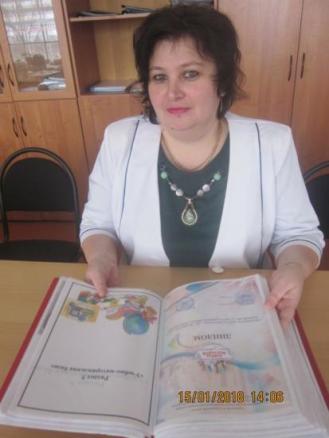 Дата рождения: 05.07.1975
Профессиональное образование: учитель немецкого языка и методист по воспитательной работе, МГПИ  им. М.Е. Евсевьева, диплом АВС  
№ 0556288, дата выдачи 24 июня 1997 г.
Стаж педагогической работы (по специальности): 27 лет
Общий трудовой стаж: 27 лет
Наличие квалификационной категории: первая , приказ МО РМ от  27.03.2020 № 335
Звание: не имею
1. Стабильные положительные результаты освоения обучающимися образовательных программ по итогам  мониторингов, проводимых организацией
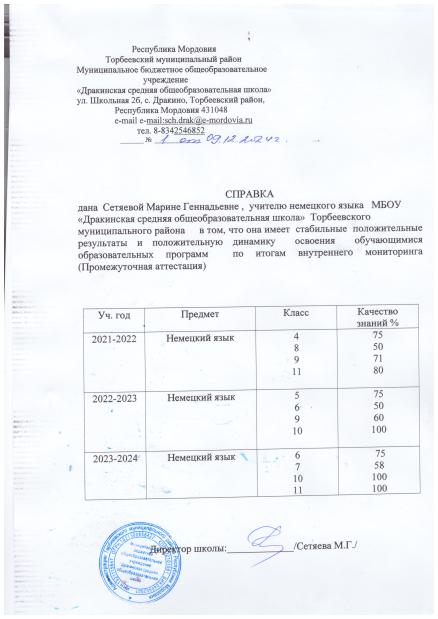 3.Результаты участия обучающихся во  Всероссийской предметной олимпиаде
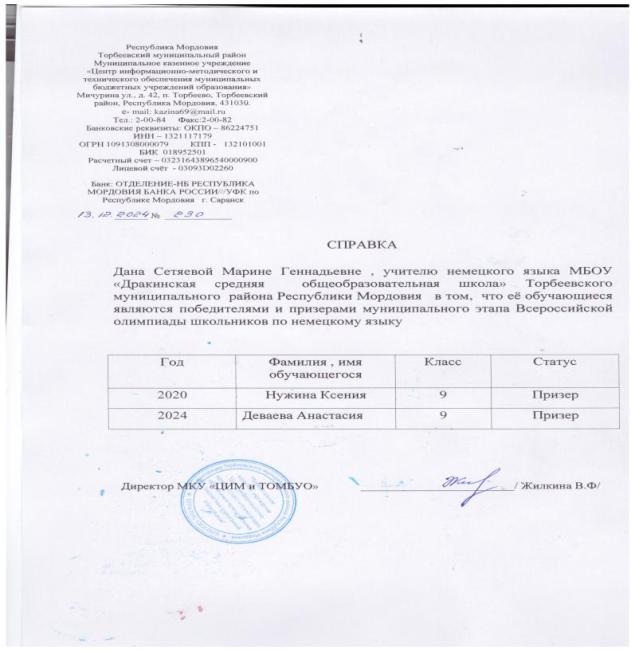 3. Результаты участия обучающихся во  Всероссийской предметной олимпиаде
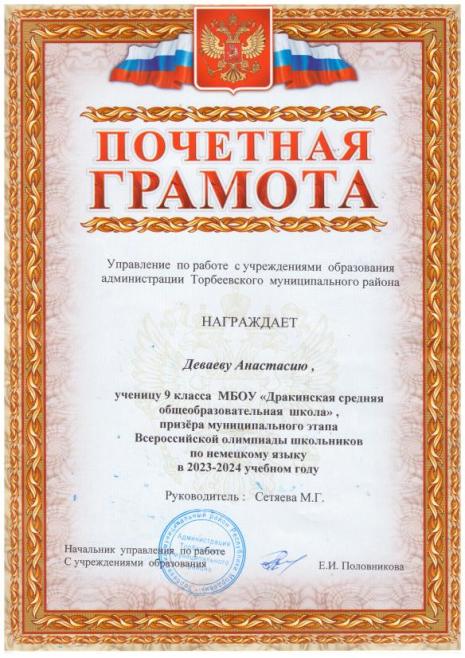 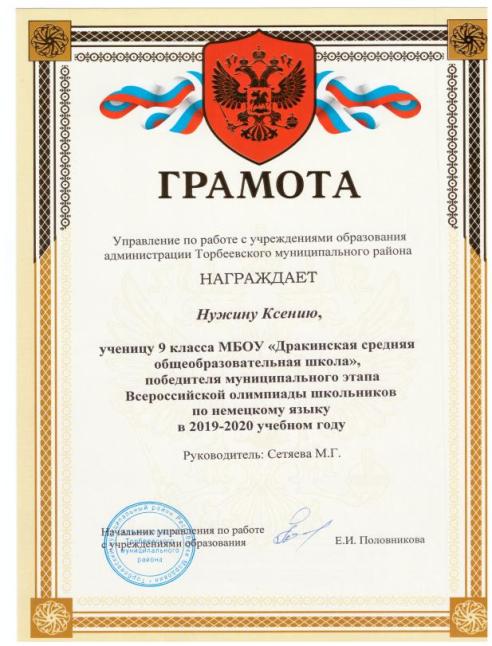 4. Позитивные результаты внеурочной деятельности обучающихся по учебным предметам
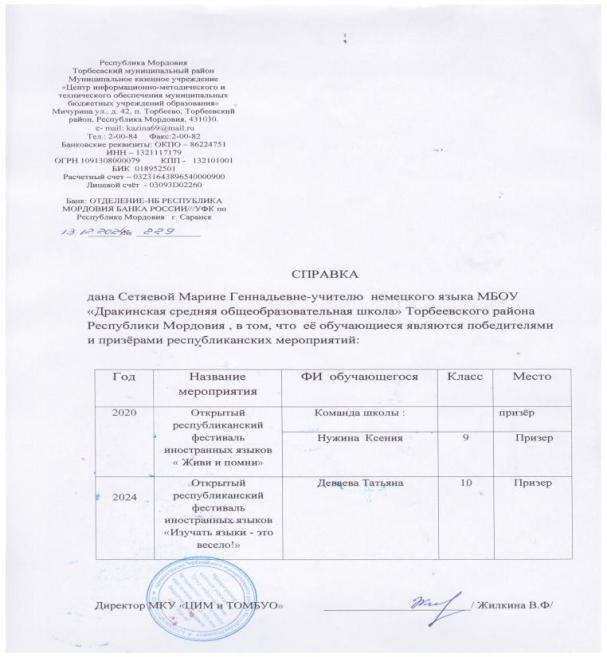 4.  Позитивные результаты внеурочной деятельности обучающихся по учебным предметам
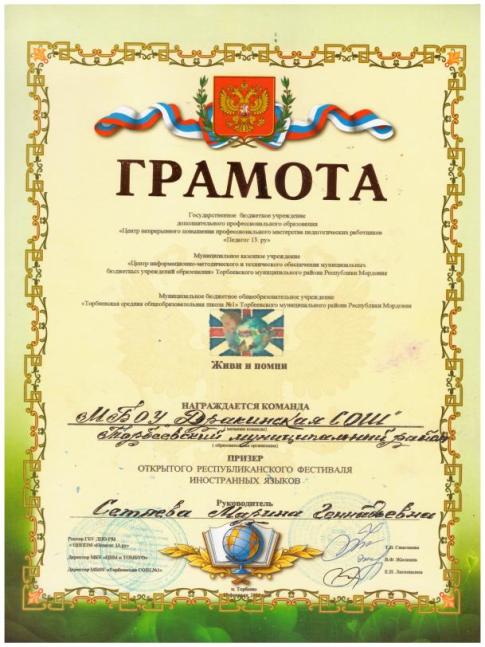 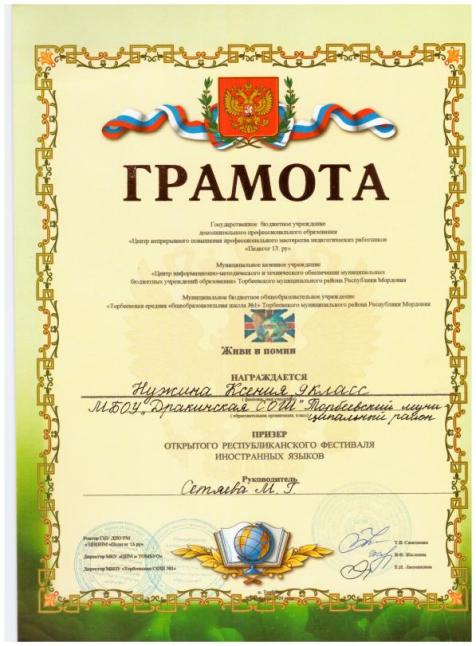 4. Позитивные результаты внеурочной деятельности обучающихся по учебным предметам
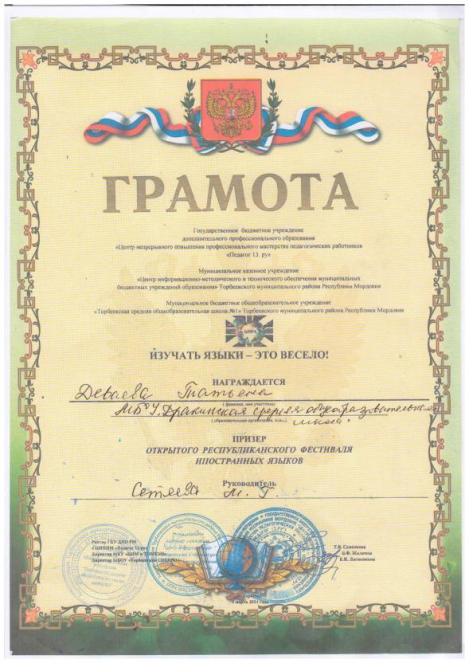 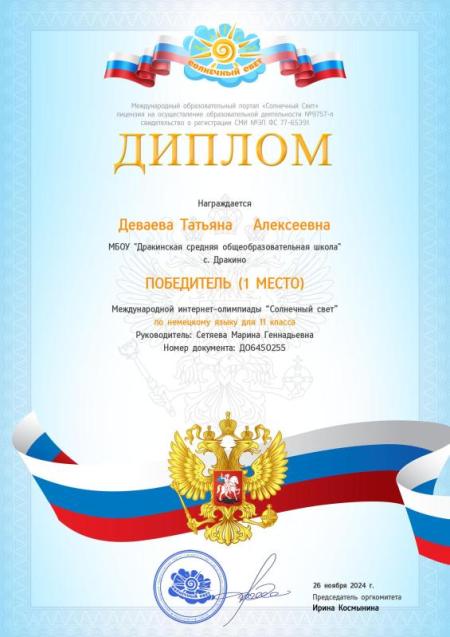 4. Позитивные результаты внеурочной деятельности обучающихся по учебным предметам
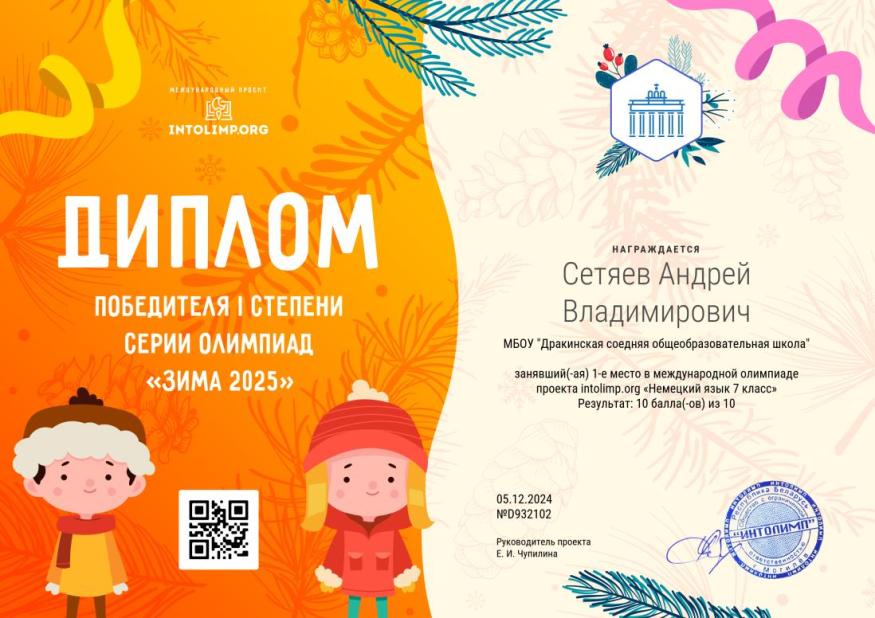 5. Наличие публикаций, включая интернет-публикации
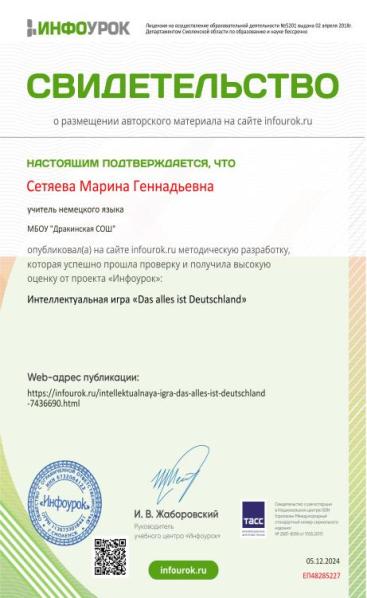 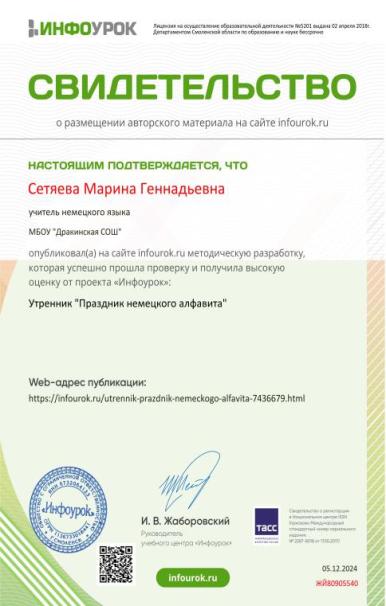 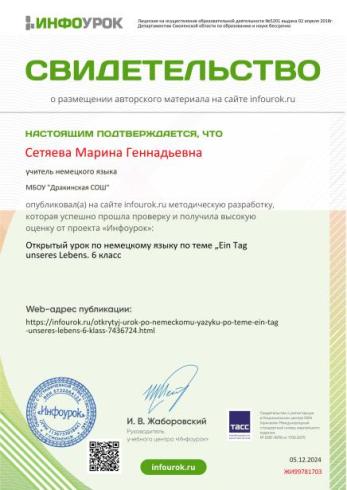 6. Выступления на  заседаниях методических советов, научно-практических конференциях, семинарах, секциях , форумах.
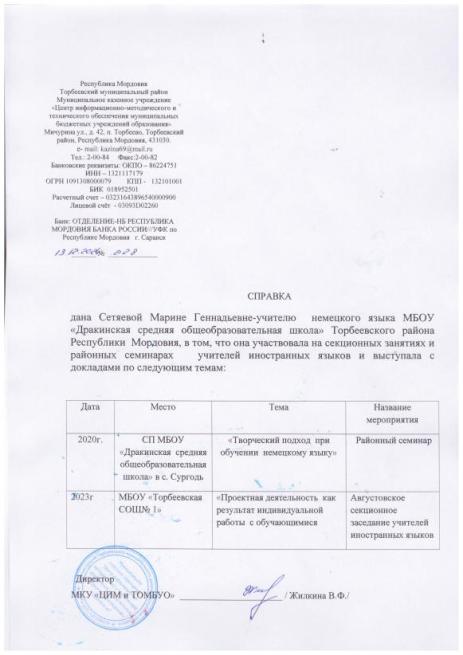 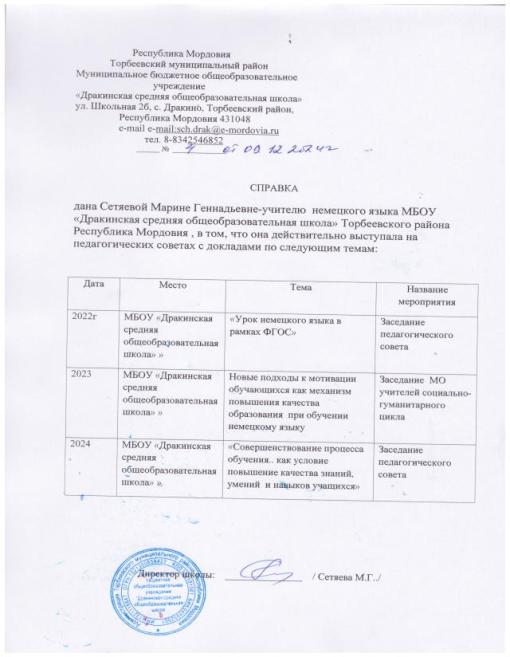 7. Проведение открытых уроков, мастер-классов, мероприятий ( очно)
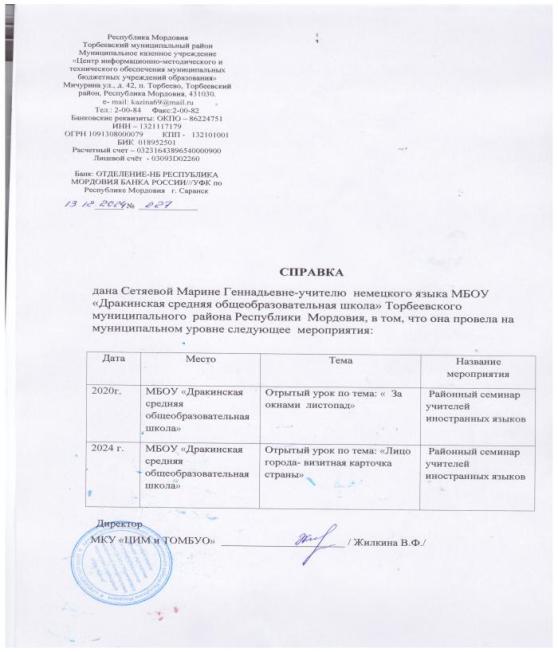 7. Проведение открытых уроков, мастер-классов, мероприятий ( очно)
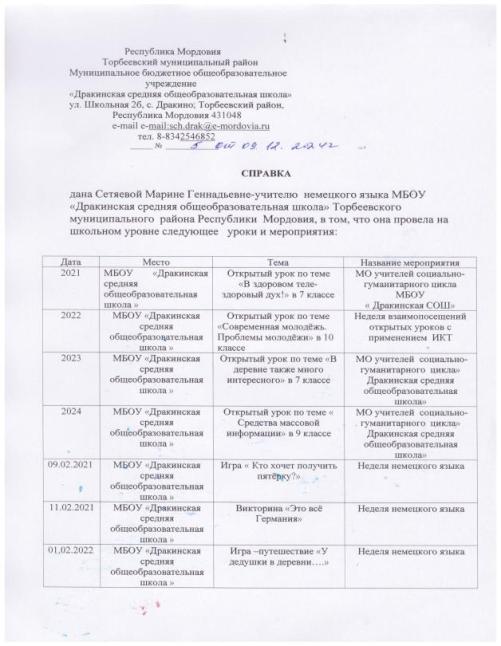 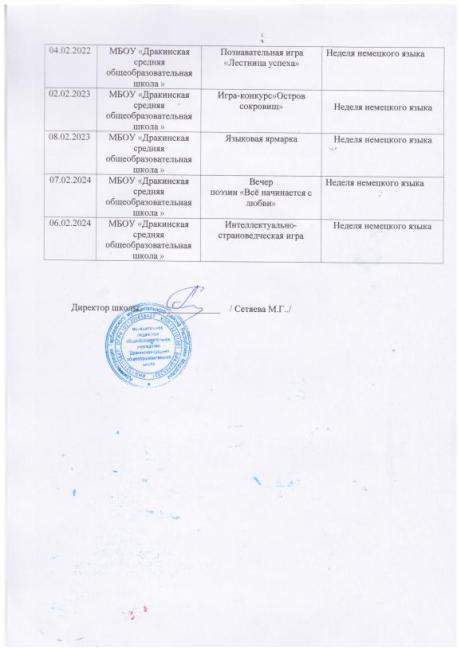 8. Наставничество
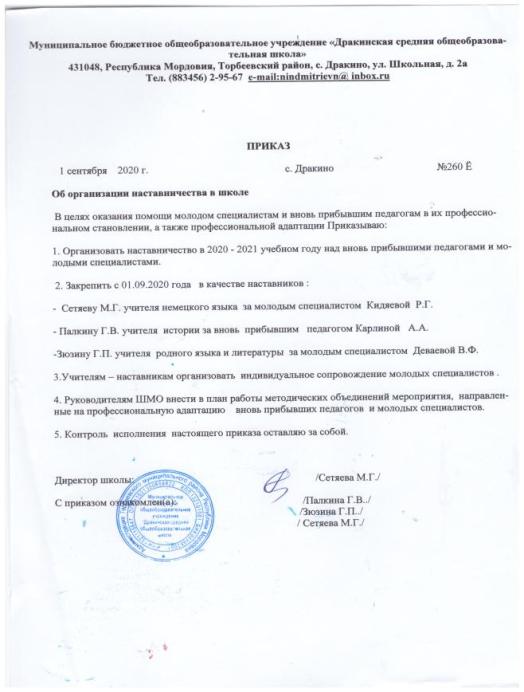 8. Наставничество
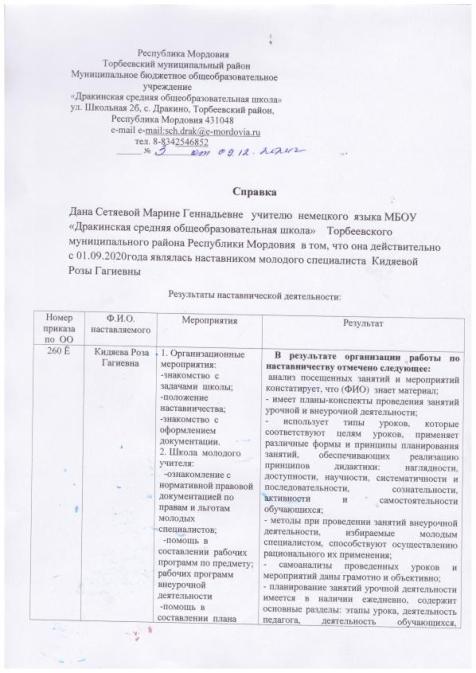 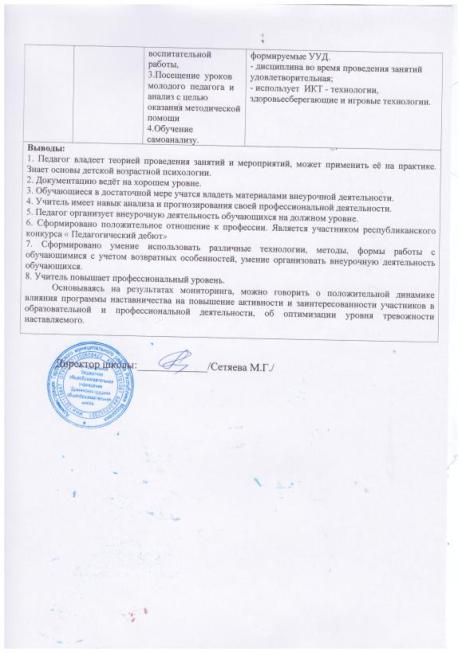 9. Экспертная деятельность
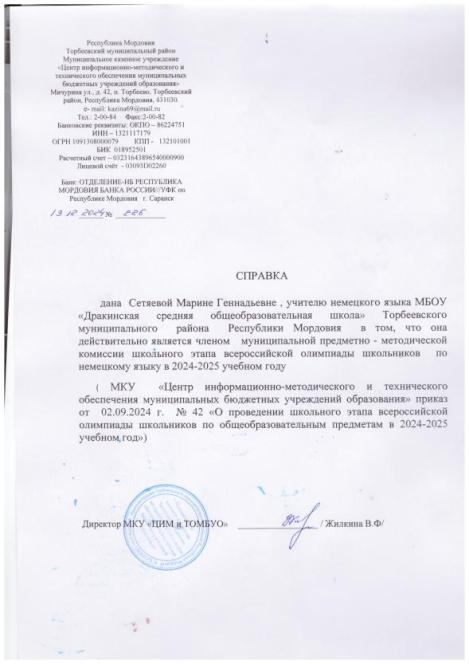 9. Экспертная деятельность
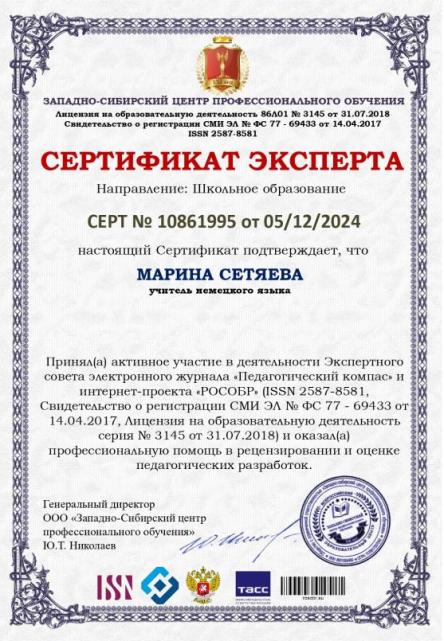 10. Общественно-педагогическая   активность
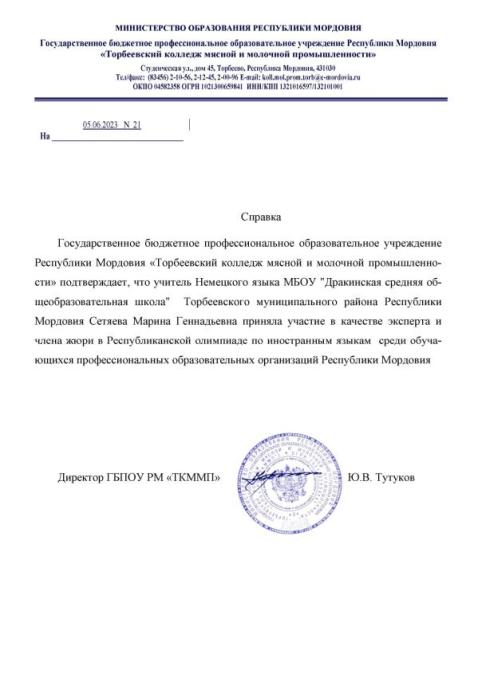 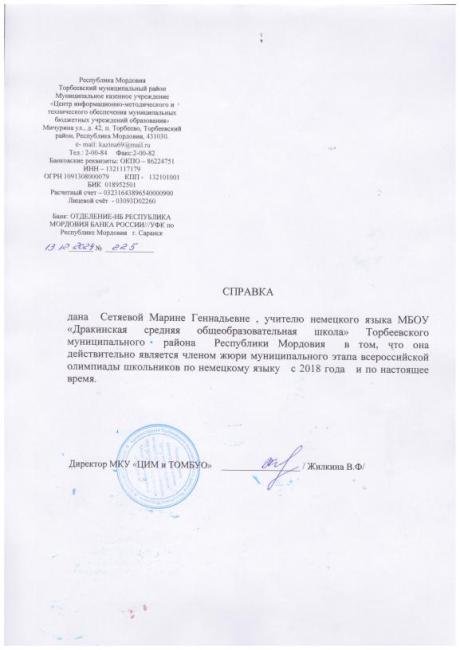 11.. Награды и поощрения
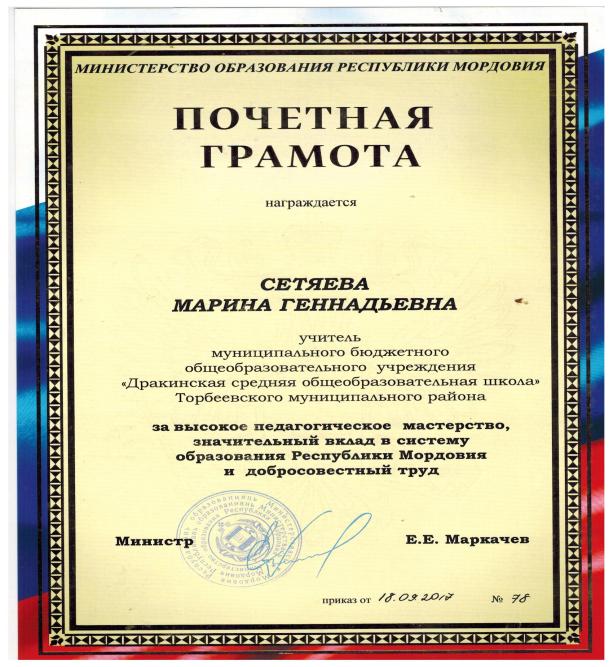 11. Награды и поощрения
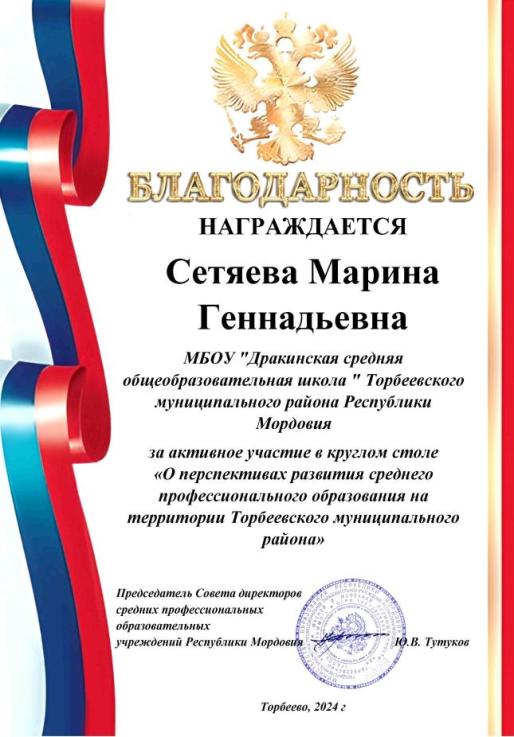 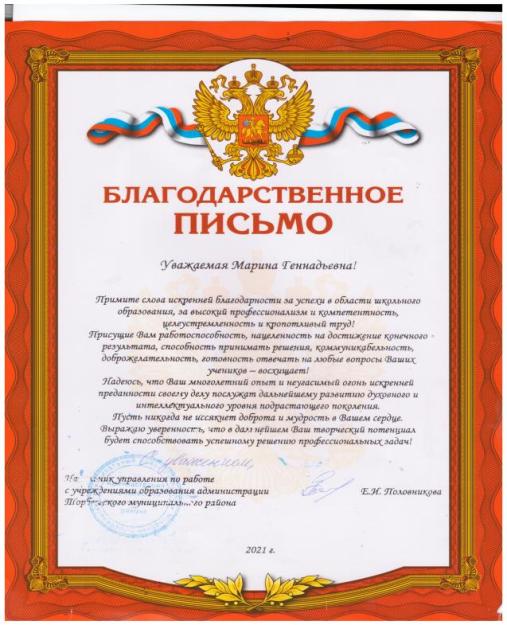 11. Награды и поощрения
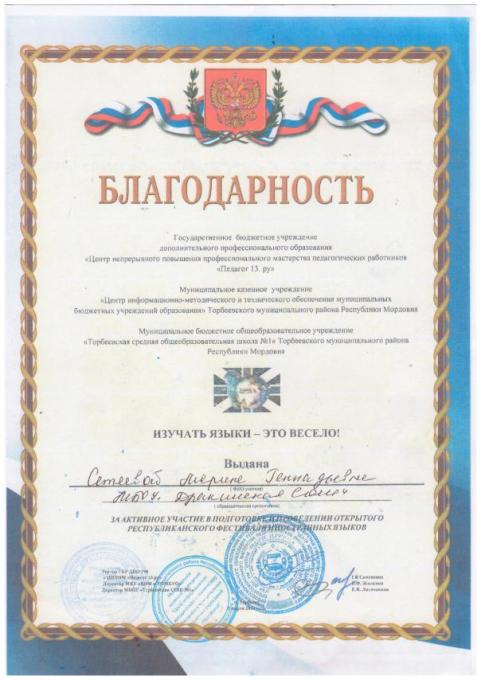 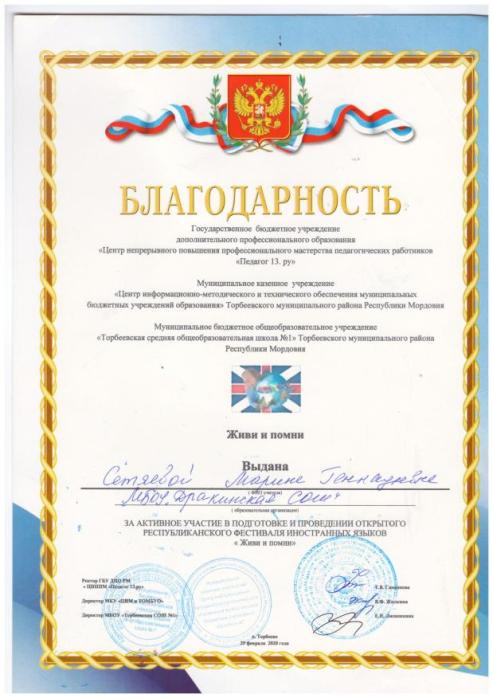 11. Награды и поощрения
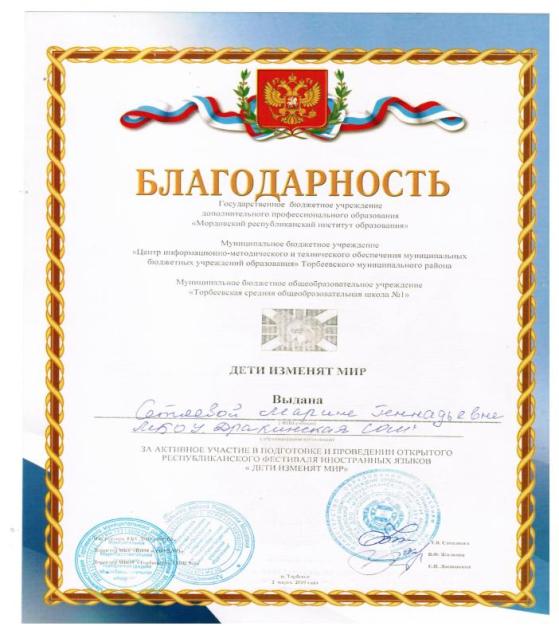 11. Награды и поощрения
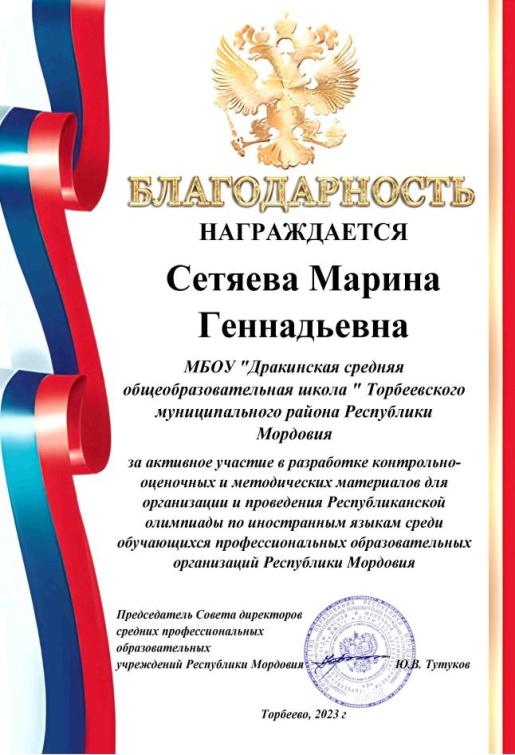 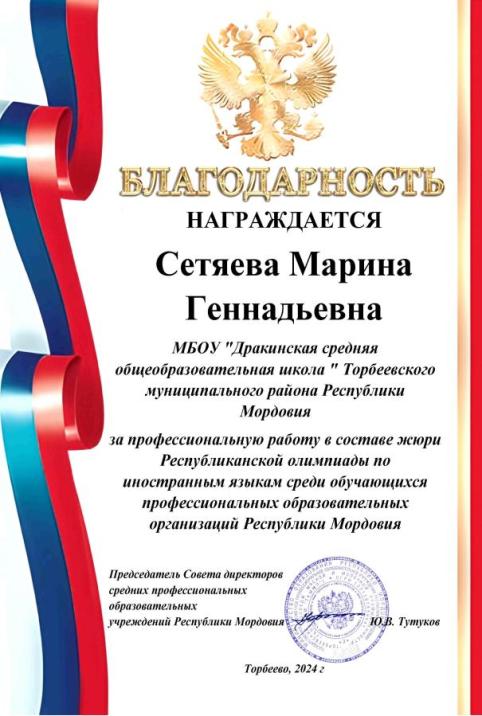 11. Награды и поощрения
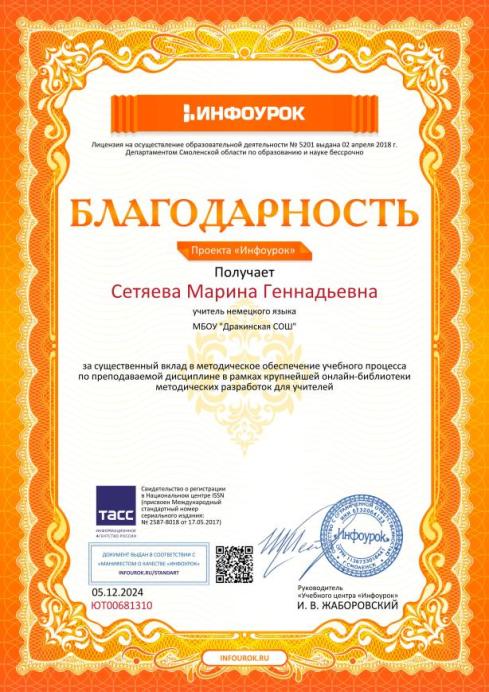 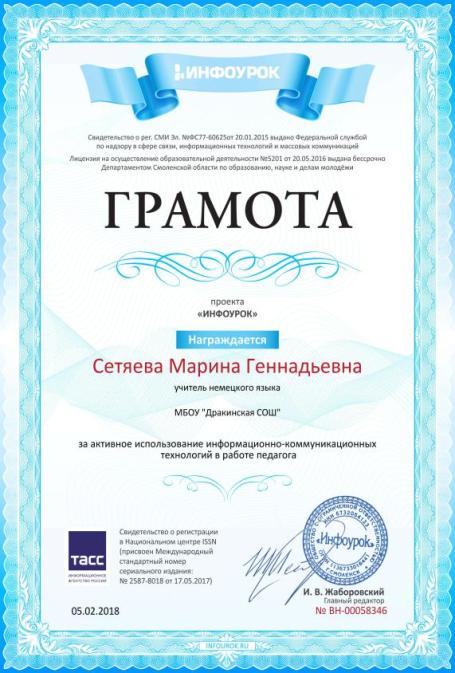 11. Награды и поощрения
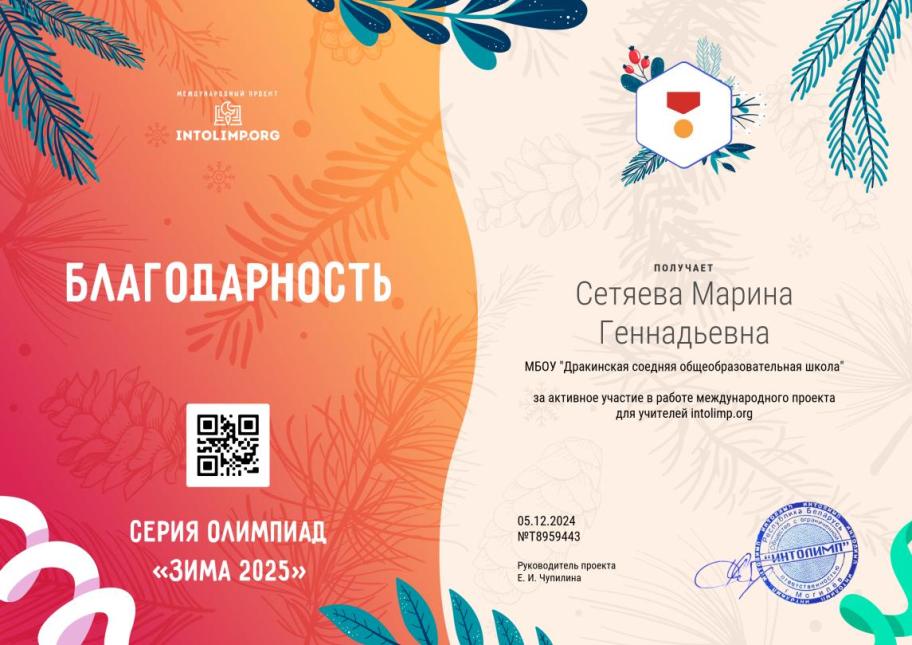